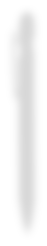 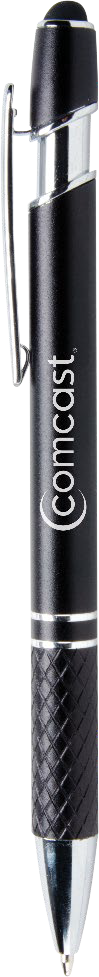 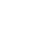 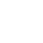 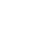 A
B
C
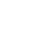 24 Hour Rush Service
Choose from select metal pen styles.
Our high quality metal pens are perfect for reaching your target audience.
FREE 24 hour service available
Great marketing tool
Premier quality design & construction
A. 690 Sonata® Torch
B. 628 Vienna®


C. 699 Textari® Stylus
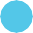 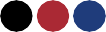 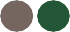 MORE STYLES AVAILABLE